SelfCamp
Itsensä johtaminen osana hyvinvointia
Maija-Leena Kukkonen
Kevät 2019
Itsensä johtaminen
Itsensä johtaminen voidaan  määritellä omien ajatuksien, tunteiden ja tekemisen selkeyden tarkkailemisena. Itsensä johtamisessa on kyse erityisesti oman mielen johtamista. Mielen johtamisessa keskiössä on ymmärrys omista ajatuksista, tunteista ja tahdosta.
	(Åhman, 2012)
Itsensä johtamisella kuvataan tietoista itseen vaikuttamisen prosessia. On kyse yksilön itsesäätelyprosessien hallitsemisesta prosessissa, jossa yksilö vaikuttaa tietoisesti omiin ajatuksiinsa ja toimintaansa pyrkiessään itseohjautuvaan ja motivoituneeseen suoriutumiseen.
	(mm. Manz & Sims, 		2000.,  Manz & Neck, 	2004)
Itsensä johtaminen
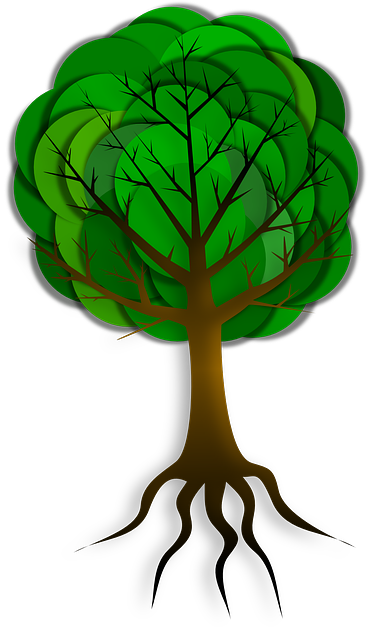 Näkyvä toiminta elämän eri alueilla
Näkyvä toiminta
elämän eri alueilla
Itseluottamus
Tietoisuus, itsetuntemus   Tietoisuus, itsetuntemus
Sosiaalisuus
Asenteet
Arvot
Mieli
Minäkuva
Ajattelu  Tunteet   Tahto
Persoona
Mukaillen Sydänmaanlakka 2006/ 2018
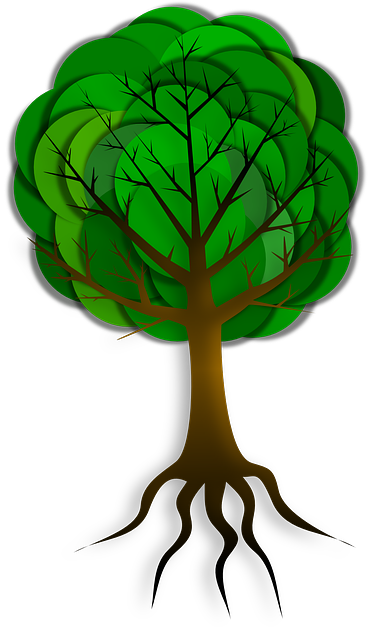 Asenteet:
Oletettu käsitys asioista, tilanteista, ihmisistä jne…
Suhteellisen pysyvä, johdonmukainen tapa suhtautua tiettyyn kohteeseen
Muutettavissa, mutta hitaasti!
Ilmaistaan avoimesti tai peitellysti, joskus myös tiedostamattomasti
Asenne on opittu suhtautumistapa johonkin 
Ihmisen tarpeet, kokemukset ja tieto voivat muuttaa asennoitumista
Jotkin asenteet ovat ihmiselle keskeisempiä kuin toiset, näitä on erityisen vaikea muuttaa
Asenteet vaikuttavat ajatuksiin, käyttäytymiseen ja tunteisiin
Asenteiden avulla yksilöt jäsentävät ja pyrkivät ymmärtämään ympäristöään
Arvot:
Arvo ilmaiseen asian, tilan tms. arvon > miten tärkeäksi jonkin asian arvotamme
Arvo ilmaisee kuinka haluttavaa, toivottavaa tai tavoiteltavaa jokin asia/tila on
Arvoelementti > Mikä on hyvää ja arvokasta
Ihmisellä on tuhansia uskomuksia, satoja asenteita, mutta arvoja on vähemmän! 
Yksilön, yhteisön, organisaation arvot >  näiden arvojen yhteensovittaminen voi synnyttää arvoristiriitoja!
Arvot voivat olla päätöksenteon välineitä 
Arvot tuovat pysyvyyttä muuttuvaan toimintaympäristöön > turvallisuuden kokemus
Arvojen tarkastelun avuksi:
Miten määrittelet hyvän elämän?
Miten sovellat hyvän elämän määritelmää omassa elämässäsi?
Oletko tyytyväinen omaan elämääsi tällä hetkellä? Jos et, niin mihin et ole tyytyväinen?
Mitä työ sinulle merkitsee? 
Tunnistatko/tiedätkö lähipiirisi arvomaailmat? Miten ne vaikuttavat omaan elämääsi?
Mitä haluat/haluaisit saavuttaa elämässäsi, jotta voisit kokea tyytyväisyyttä?
Mitä tekisit elämällesi, jos sait päättää vapaasti?
Onko sinulla vakaumuksia? Filosofisia maailmakatsomuksia? Ajatuksia näistä?
Miten olet kehittynyt arvojesi tunnistamisessa ja niiden soveltamisessa?
Minäkuva, persoona
= käsitys itsestään
Yksilön identiteetti > ainutlaatuisuus, kuka olen, mihin kuulun?
Minuus = arvot, maailmankuva, minäkuva >>  muuttuva, dynaaminen, ajassa elävä
Itsetuntemus ja itsensä tunteminen on itsensä johtamisen ydin!
Minäjoustavuus = ”sinut itsensä kanssa”
Huom. postmodernissa ajassa käsitys minuudesta on aiempaa joustavampi. Postmodernissa ajassa pysyvyyden käsite on muuttunut, ts. sitä ei ole sellaisenaan! Minä ja identiteetti ovat muuttuvia tarinoita
Minäkuvan tarkastelun avuksi:
Mihin itsetuntoni perustuu?
Miten voisin kehittää sitä? 
Tunnistanko sisäisen puheeni? Miten se vaikuttaa itsetuntooni?
Kuvaile minäkuvaasi
Kuvaile identiteettiäsi
Missä olet erilainen kuin muut esim. ystäväsi?
Miten toteutat jämäkkyyttä?
Miten huollat ja rakennat minäkuvaasi?
Miten saat apua minäkuvasta muutostilanteissa?
Miten olet kehittänyt itsetuntoasi
Mieli (mind)
Tunteet, ajatukset, tahto, pyrkimykset, ymmärrys, järki, henki, sielu, persoonallisuus, halu, intentio (tarkoitus)…
Mieli –käsitteelle ei löydy yhtenäistä määritelmää
Psykologiassa se rajataan: tunteet, tahto ja ajatukset
Aivot ovat mielen toimintaelin!
Aineeton/aineellinen (aivot, hermojärjestelmä/sielu, sydän)
Tutkimuskohteen on prosessi, joka alkaa kognitiosta (kognitio = esim. ajattelu, havaitseminen, muisti)
Ajattelu
Kognitiiviset toiminnot: havainnot, havaitseminen, uskomukset, muistaminen, kokeminen, johtopäätelmät 
Tiedostamatonta, tiedostettua
Ajattelumallit/argumentit/uskomukset/mutu?
Ajattelun tarkastelun avuksi:
Minkälainen ajattelija olen?
Kuinka ajatukset ohjailevat elämääni/toimintaani?
Tunnistanko perustelemattomuuden? Puolueellisuuden ajattelussani? Erotako uskomukset ajattelussasi?
Puhunko itsellinen hiljaisesti? 
Tunnistanko sisäisessä puheessa esim. kriitikon? Huolestujan? Uhrautujan? Perfektionistin? Valoisuuden? Ratkaisijan? Armollisuuden?
Mikä on vastaiskuni negatiiviselle sisäiselle puheelle?
Mikä ero on ajatuksilla ja tunteilla? Eroavatko ne?
Miten käsittelet yllykkeitä?
Ajatteletko unelmiasi?
Miten olet kehittynyt ajattelijana?
Tunteet:
Tunteiden olemus? Mitä se on? Missä tunteet syntyvät?
Emootio/tunne > emootio on kehon reaktio, tunne on mielen reaktio, johon liittyy tulkintaa
Tunne-elämä on voimakas vaikuttaja ihmisen elämässä
Energian lähde/este
Tunteet antavat vivahteita elämään, ovat yleensä lyhytkestoisia
Tunne on subjektiivinen kokemus 
Karkeasti: tunteet voivat tuottaa mielihyvää tai mielipahaa
Perustunteet: viha, pelko, suru, onnellisuus, rakkaus, hämmennys, inho > merkittäviä lajin säilymisen kannalta
Sekundaariset tunteet: perustunteiden sekoituksia; voivat kehittyä oppimisen kautta esim. mustasukkaisuus, kateus, syyllisyys, pettymys, ahdistus, empaattisuus 
Tunneäly > kyky tiedostaa ja tunnistaa omia ja toisen tunteita > herkkyys reagoida tunnetasolla
Tunteiden itsesäätely > ei tarkoita  tunteiden rajoittamista tai kieltämistä
Tunteiden tarkastelun avuksi:
menetelmiä käytät tunnetyöskentelyssä?
Minkälainen tunteiden ilmaisija olet?
Miten kerrot tunteistasi muille? Kerrotko?
Kuvaa, miten tunteet vaikuttavat toimintaasi?
Onko sinulla tukahdettuja tunteita?
Koetko, että jotkut tunteet ovat kiellettyjä?
Miten helpotat tunnekuormaasi?
Milloin viimeksi nauroit makeasti? Itkit lohduttomasti?
Miten tunteet sinuun tulevat? Mitä niiden taustalla on?
Miten olet kehittänyt tunnetaitojasi?
Miten hyvin tunnistat tunteitasi, tunnetilojasi?
Tunnistatko tunteiden ja koko elimistön yhteyden?
Miten elät tunteitasi läpi? Minkälaisia menetelmiä käytät tässä työstämisessä?
Tahto/tavoitteet/tavoitteellisuus
Tavoitteet ovat tietoisesti asetettuja päämääriä, itselle merkityksellisiksi koettujen asioiden saavuttamiseksi
Toimintaa suuntaava voima > suunta, intensiteetti ja voimavarojen käyttö tarkentuu
Oma toiminta-ajatus kirkastuu tavoitteiden avulla
Tavoitteet selkiyttävät ja ohjaavat toimintaa
Tavoitteet: 
	1. auttavat priorisoimaan, suuntaamaan huomion ja 	keskittymisen oleelliseen
	2. energisoivat, saavat ponnistelemaan kohti tavoitetta
	3. lisäävät sinnikkyyttä
	4. auttavat etsimään ja luomaan strategioita 	tavoitteiden saavuttamiseksi
Tahto/tavoitteet/tavoitteellisuus
Tutkimusten mukaan tavoitteilla on yhteys hyvinvointiin
Aikaansaaminen lisääntyy tavoitteiden avulla
Tavoitteiden tasot ovat erilaisia 
Kokonaistavoitteet/ osatavoitteet > 
”Suorittamiskulttuuri” > ulkoapäin tulevat vaatimukset/odotukset voivat tuntua epämiellyttäviltä
Itse asetetut tavoitteet > ulkoinen ja sisäinen motivaatio > innostuneisuus, kiinnittyminen, itseluottamus ja hyvinvointi
Toimivat tavoitteet: konkreettiset, realistiset (saavutettavissa olevat tavoitteet), selkeät, osatavoitteet > pienin askelin kohti päätavoitetta
Tavoitesuuntautuneisuuden tarkastelun avuksi:
Miten suunnittelet ja ohjaat toimintaasi?
Mitä tavoitteet sinulle merkitsevät? Mitä ajattelet niistä?
Asetatko itsellesi tietoisesti tavoitteita? Millaisia tavoitteita?
Miten ilmaiset tavoitteet, jos määrität niitä?
Mistä tavoitteet syntyvät?
Miten seuraat tavoitteiden toteutumista?
Miten reagoit kun saavutat tavoitteesi?
Miten reagoit, ellet saavuta asettamiasi tavoitteita?
Sosiaalisuus
Ihmisen suhde ympäristöönsä
Muu ihmiset ja minä; minä ja muut
Vuorovaikutus ympäristön kanssa, vastavuoroisuus
Sosiaalinen pelikuva, palaute kanssaihmisistä  
Lähisuhteet/lähi-ihmiset 
Minä yhteisön jäsenenä
Sosiaaliset suhteet ovat dynaamisia, muuttuvia ja ajassa eläviä
Verkostoitumisen voima, me-henki, yhteenkuuluvuuden tunne
Sosiaalinen tuki ja tavoitteiden saavuttaminen
Muilta oppiminen ja muista inspiroituminen
Sosiaalisen ulottuvuuden tarkastelun avuksi:
Keiden seurassa olet mieluiten?
Miten nämä ihmiset vaikuttavat sinuun?
Mitä ajattelet ystävyssuhteistasi tällä hetkellä?
Miten sukulaisesi ovat mukana elämässäsi?
Tunnistatko ihmisiä lähelläsi, joille voit olla avoin ja rehellinen kaikissa/monissa asioissa?
Kuvaile suhtautumistasi muihin ihmisiin
Milloin et tule ns. toimeen muiden ihmisten kanssa? Mitä silloin tapahtuu?
Kuka tukee sinua muutoksissa/haastavissa tilanteissa?
Kenet otat mukaan mielikuvissasi autiolle saarelle?
Mistä siellä tulee kinaa? Mistä nautitaan?
Kuvaa, miten olet kehittynyt sosiaalisissa suhteissasi?
Lähdekirjallisuutta:
Honkanen, H. 2016. Vaikuttamisen psykologia. Mielen muuttamisen tiede ja taide. Arena-Innovation Oy. Helsinki.

Martela, F., Jarenko, K. 2014. Tulevaisuuden työssä tuottavuus ja innostus kohtaavat. Eduskunnan tulevaisuusvaliokunnan julkaisu 3/2014

Oksanen, M. 2014. Motivointi työvälineenä. Bookwell Oy. Juva

Pihlaja, S. 2018. Aikaan saamisen taika. Atena Kustannus Oy. EU.

Sydänmaalakka, P. 2006. Älykäs itsensä johtaminen. Näkökulmia henkilökohtaiseen kasvuun. Talentum. Helsinki.

Åman, H. 2003. Oman mielen johtaminen – näkemyksiä ja kokemuksia menestymisestä postmodernissa organisaatiossa. Akateeminen väitöskirja. Teknillinen korkeakoulu. Helsinki.